a
A
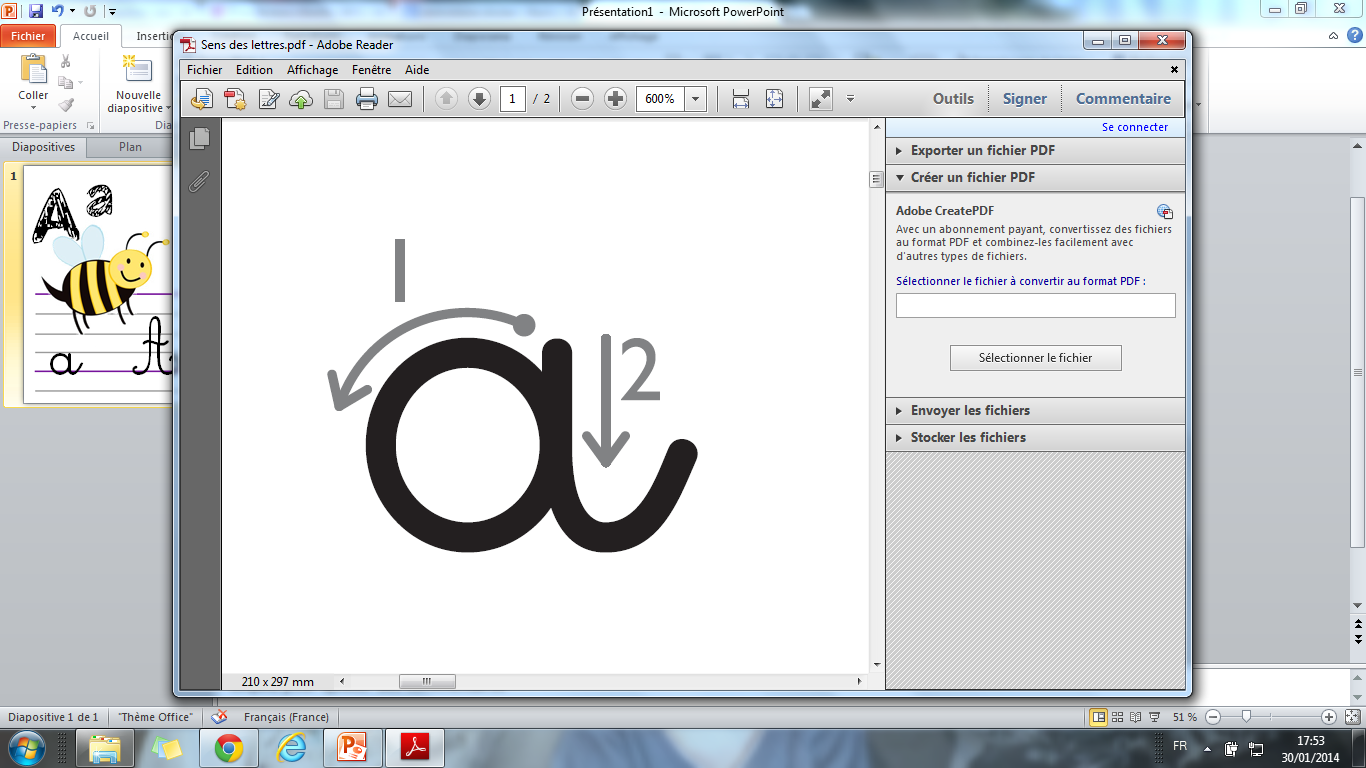 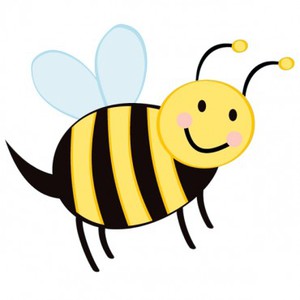 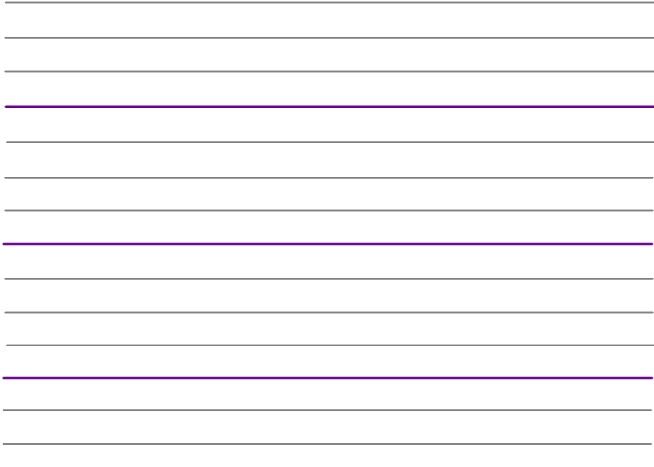 a  A